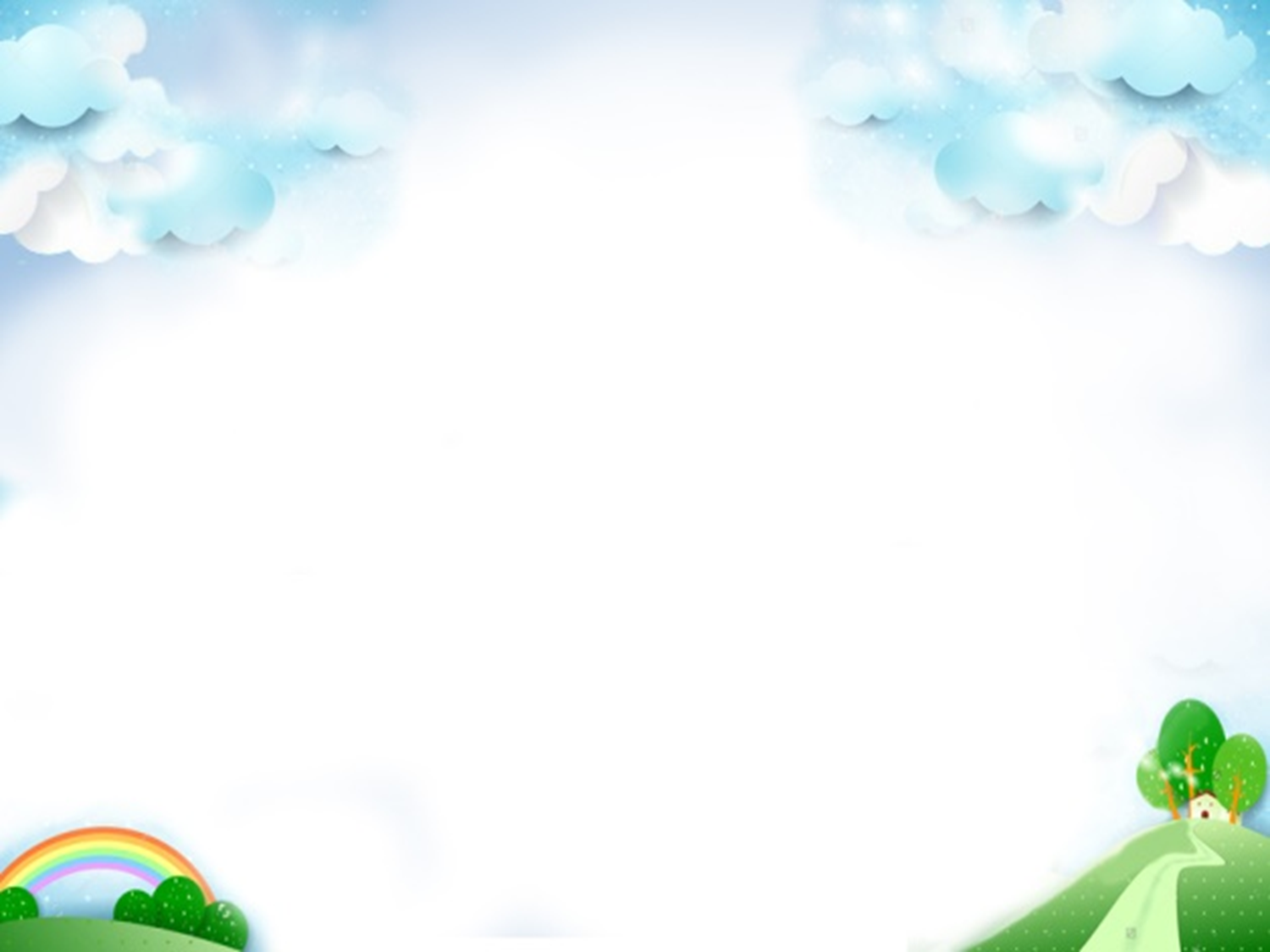 Khởi động
Nêu nội dung chính của đoạn trích 
“Dế Mèn bênh vực kẻ yếu”?
Ca ngợi tấm lòng hào hiệp, thương yêu người khác, sẵn sàng bênh vực kẻ yếu của Dế Mèn.
Bức tranh vẽ gì?
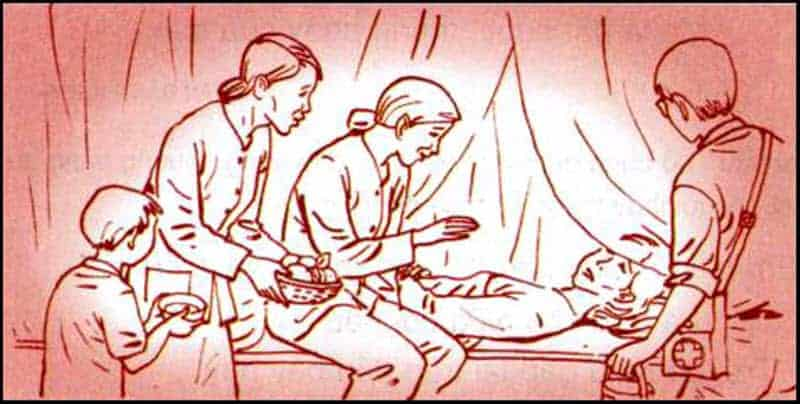 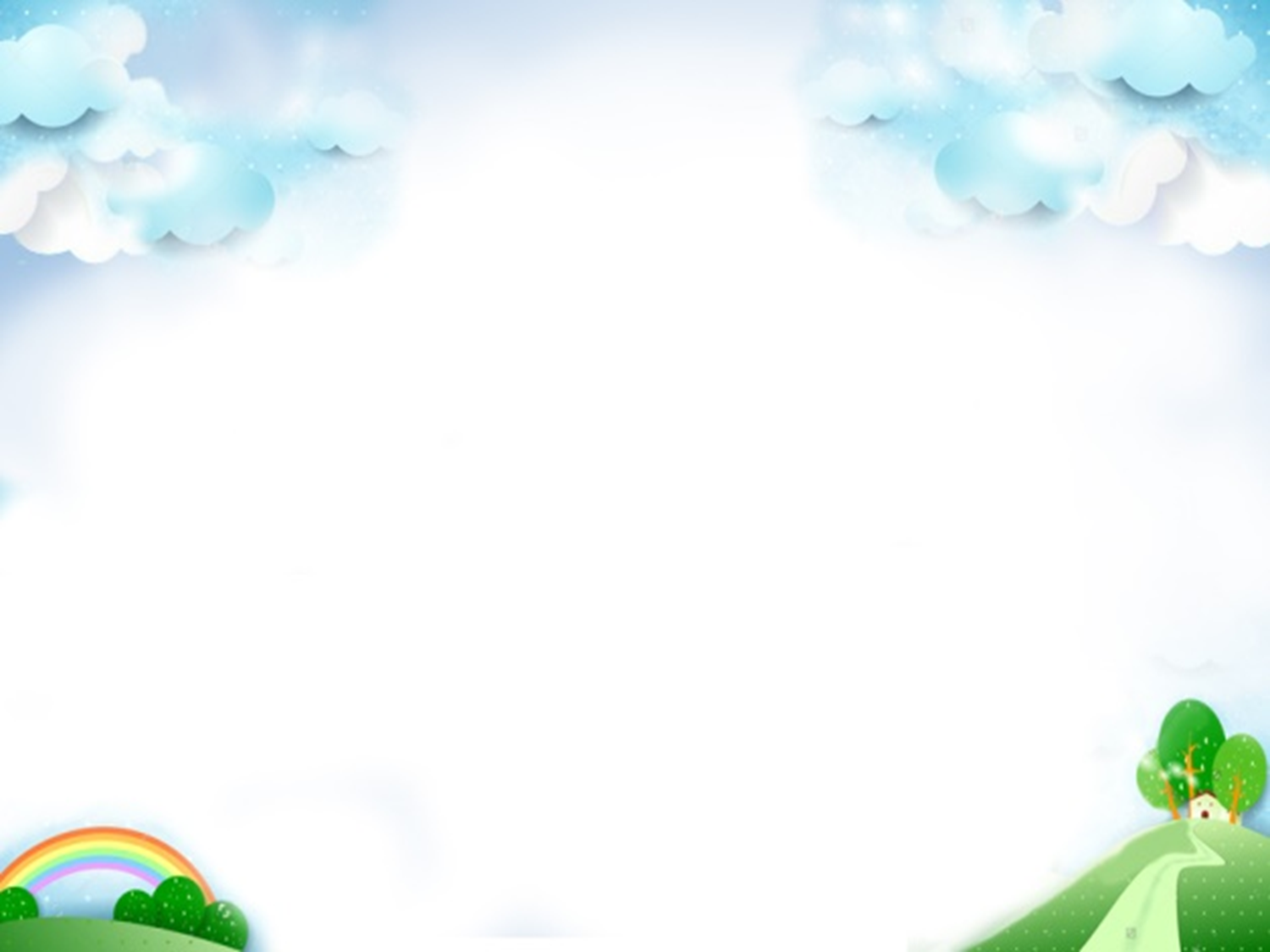 Thứ ngày tháng 9 năm 2021
Tập đọc
Mẹ ốm
Trần Đăng Khoa
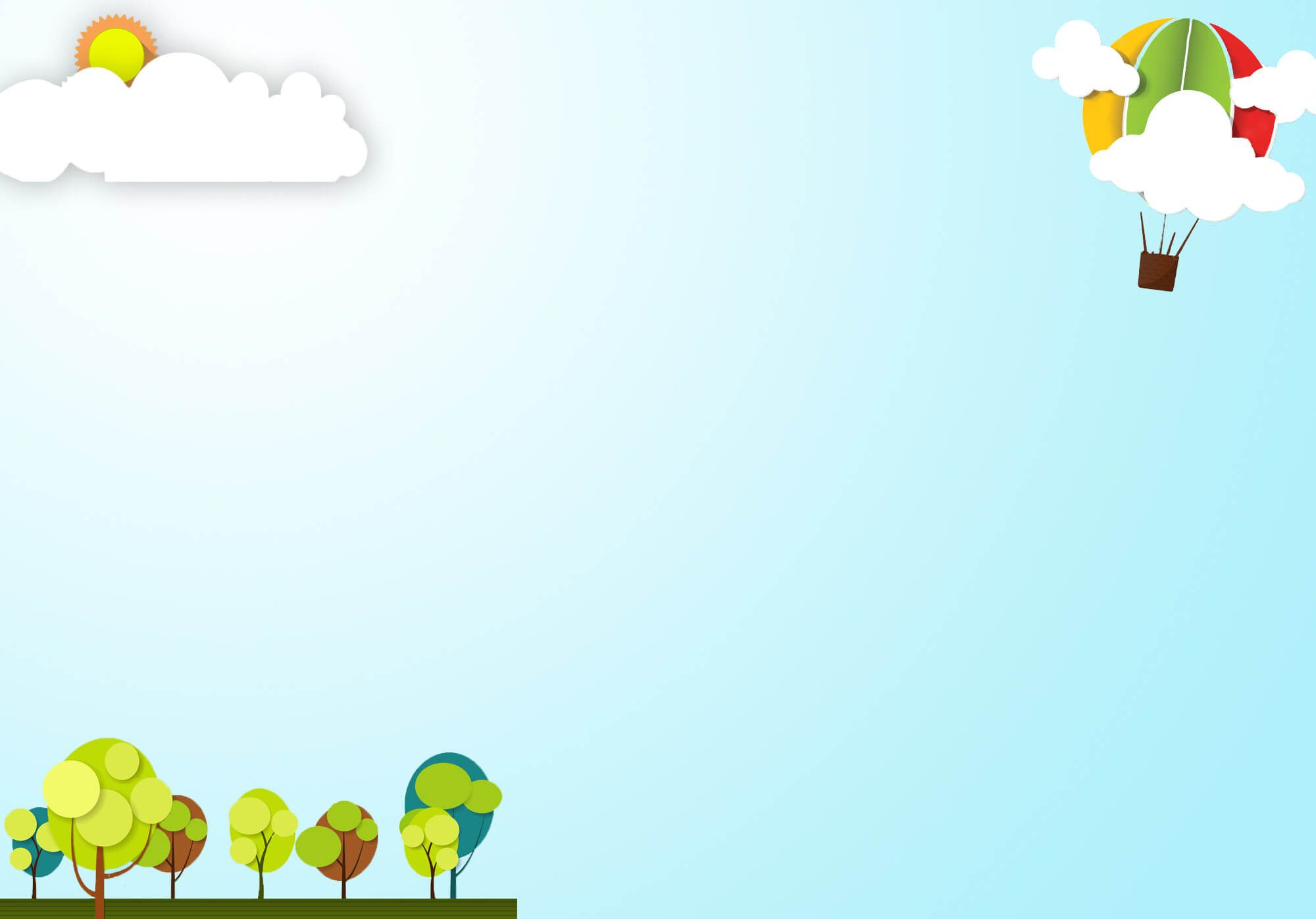 1. Luyện đọc
Mẹ ốm
Lá trầu  khô giữa cơi trầu 
Truyện Kiều  gấp lại  trên đầu bấy nay 

Cánh màn  khép lỏng cả ngày
Ruộng vườn  vắng mẹ cuốc cày sớm trưa

Sáng nay trời đổ mưa rào
Nắng trong trái chín  ngọt ngào bay hương
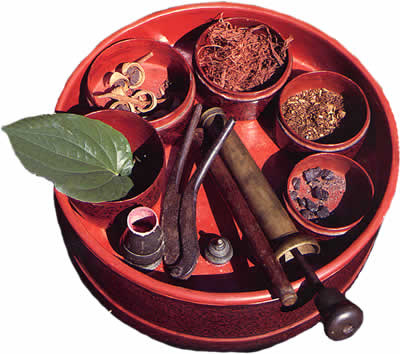 Cơi trầu
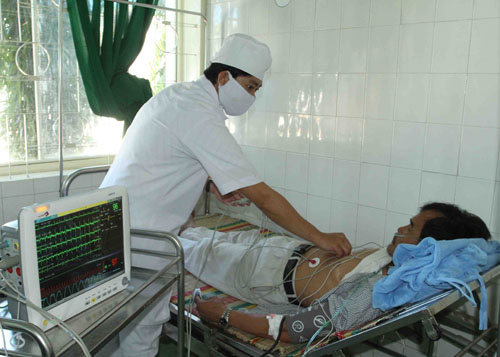 y sĩ
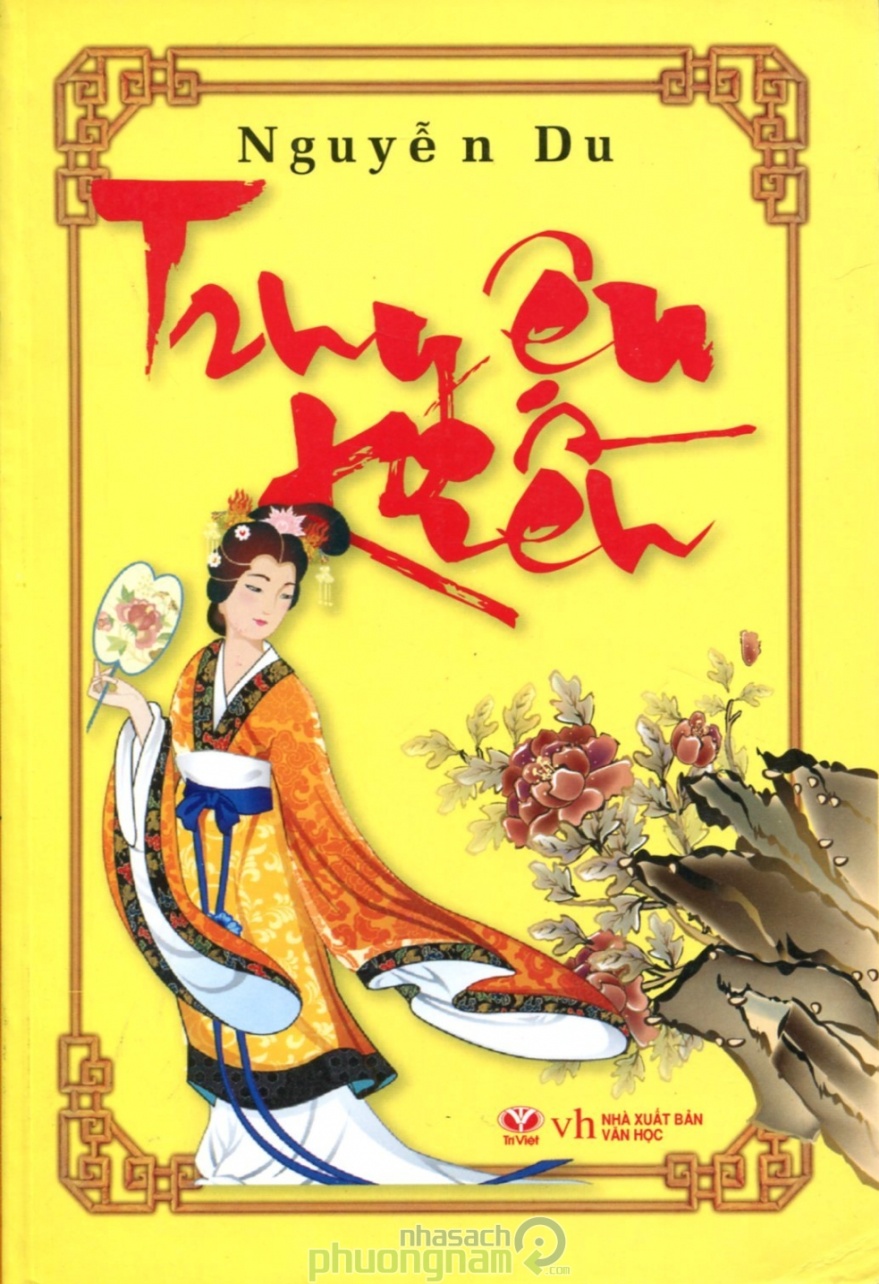 Truyện Kiều
Truyện Kiều là truyện thơ nổi tiếng của đại thi hào Nguyễn Du, kể về thân phận của người con gái tài sắc vẹn toàn tên là Thúy Kiều.
Mẹ ốm
2. Tìm hiểu bài
Mẹ ốm
Mọi hôm mẹ thích vui chơi
Hôm nay mẹ chẳng nói cười được đâu
Lá trầu khô giữa cơi trầu
Truyện Kiều gấp lại trên đầu bấy nay.
***
Cánh màn khép lỏng cả ngày
Ruộng vườn vắng mẹ cuốc cày sớm trưa
Nắng mưa từ những ngày xưa
Lặn trong đời mẹ đến giờ chưa tan.
     …
1. Em hiểu những câu thơ sau đây muốn nói điều gì ?
Lá trầu khô giữa cơi trầu
   Truyện Kiều gấp lại trên đầu bấy nay.
Cánh màn khép lỏng cả ngày
        Ruộng vườn vắng mẹ cuốc cày sớm trưa.
Những câu thơ trên cho biết mẹ bạn nhỏ bị ốm: trầu không ăn được, Truyện Kiều gấp lại và ruộng vườn vắng mẹ chăm sóc.
Mẹ ốm
Khắp người đau buốt, nóng ran
     Mẹ ơi! Cô bác xóm làng đến thăm
              Người cho trứng, người cho cam
Và anh y sĩ đã mang thuốc vào.
2. Sự quan tâm chăm sóc của xóm làng đối với mẹ của bạn nhỏ được thể hiện qua những câu thơ nào ?
Mẹ ơi! Cô bác xóm làng đến thăm 	

          Người cho trứng, người cho cam 

         Và anh y sĩ đã mang thuốc vào.
Mẹ ốm
Mọi hôm mẹ thích vui chơi
Hôm nay mẹ chẳng nói cười được đâu
Lá trầu khô giữa cơi trầu
Truyện Kiều gấp lại trên đầu bấy nay.
***
Cánh màn khép lỏng cả ngày
Ruộng vườn vắng mẹ cuốc cày sớm trưa
Nắng mưa từ những ngày xưa
Lặn trong đời mẹ đến giờ chưa tan.
*** 
Khắp người đau buốt, nóng ran
Mẹ ơi! Cô bác xóm làng đến thăm
Người cho trứng, người cho cam
Và anh y sĩ đã mang thuốc vào.


 









Sáng nay trời đổ mưa rào
Nắng trong trái chín ngọt ngào bay hương
Cả đời đi gió đi sương
Bây giờ mẹ lại lần giường tập đi.
***
Mẹ vui con có quản gì
Ngâm thơ kể chuyện, rồi thì múa ca
Rồi con diễn kịch giữa nhà
Một mình con sắm cả ba vai chèo.
*** 
Vì con, mẹ khổ đủ điều
Quanh đôi mắt mẹ đã nhiều nếp nhăn
Con mong mẹ khoẻ dần dần
Ngày ăn ngon miệng, đêm nằm ngủ say.
*** 
Rồi ra đọc sách, cấy cày
Mẹ là đất nước, tháng ngày của con...

                          TRẦN ĐĂNG KHOA
Những chi tiết nào trong bài thơ bộc lộ tình yêu thương sâu sắc của bạn nhỏ đối với mẹ ?
Bạn nhỏ xót thương mẹ:
Nắng mưa từ những ngày xưa
Lặn trong đời mẹ đến giờ chưa tan.
***
Cả đời đi gió đi sương
Bây giờ mẹ lại lần giường tập đi.
***
Vì con, mẹ khổ đủ điều
Quanh đôi mắt mẹ đã nhiều nếp nhăn.
 Bạn nhỏ mong mẹ sớm chóng khỏe:
Con mong mẹ khỏe dần dần
 Bạn nhỏ không quản ngại, làm mọi việc để mẹ vui:
Mẹ vui, con có quản gì
Ngâm thơ, kể chuyện, rồi thì múa ca.
Rồi con diễn kịch giữa nhà
 Bạn nhỏ thấy mẹ là người có ý nghĩa to lớn đối với mình:
Mẹ là đất nước, tháng ngày của con…
Nội dung bài thơ là gì?
Nội dung chính: Bài thơ thể hiện tình cảm yêu thương sâu sắc và tấm lòng hiếu thảo biết ơn của bạn nhỏ với người mẹ bị ốm.
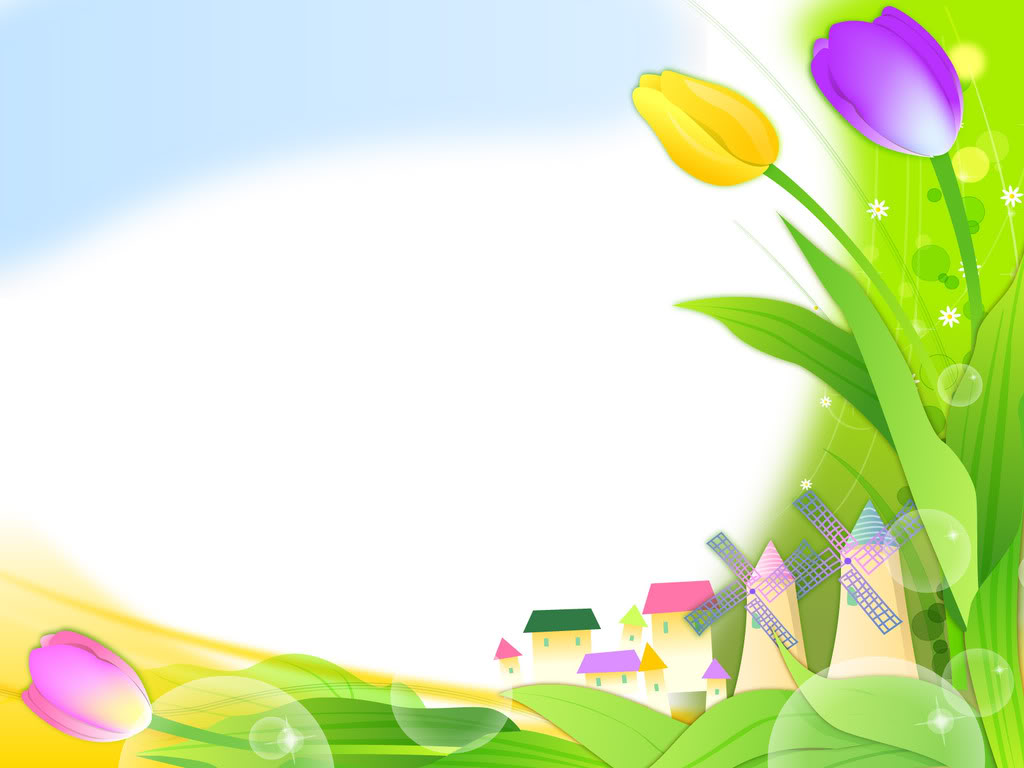 3. Luyện đọc lại
Sáng nay trời đổ mưa rào
Nắng trong trái chín ngọt ngào bay hương
            Cả đời đi gió đi sương
Bây giờ mẹ lại lần giường tập đi.
Mẹ vui, con có quản gì
Ngâm thơ, kể chuyện, rồi thì múa ca
            Rồi con diễn kịch giữa nhà
Một mình con sắm cả ba vai chèo.
HỌC THUỘC LÒNG
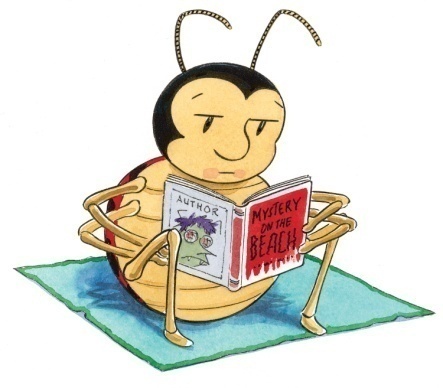 ĐỌC THUỘC LÒNG 
Khổ 4,5
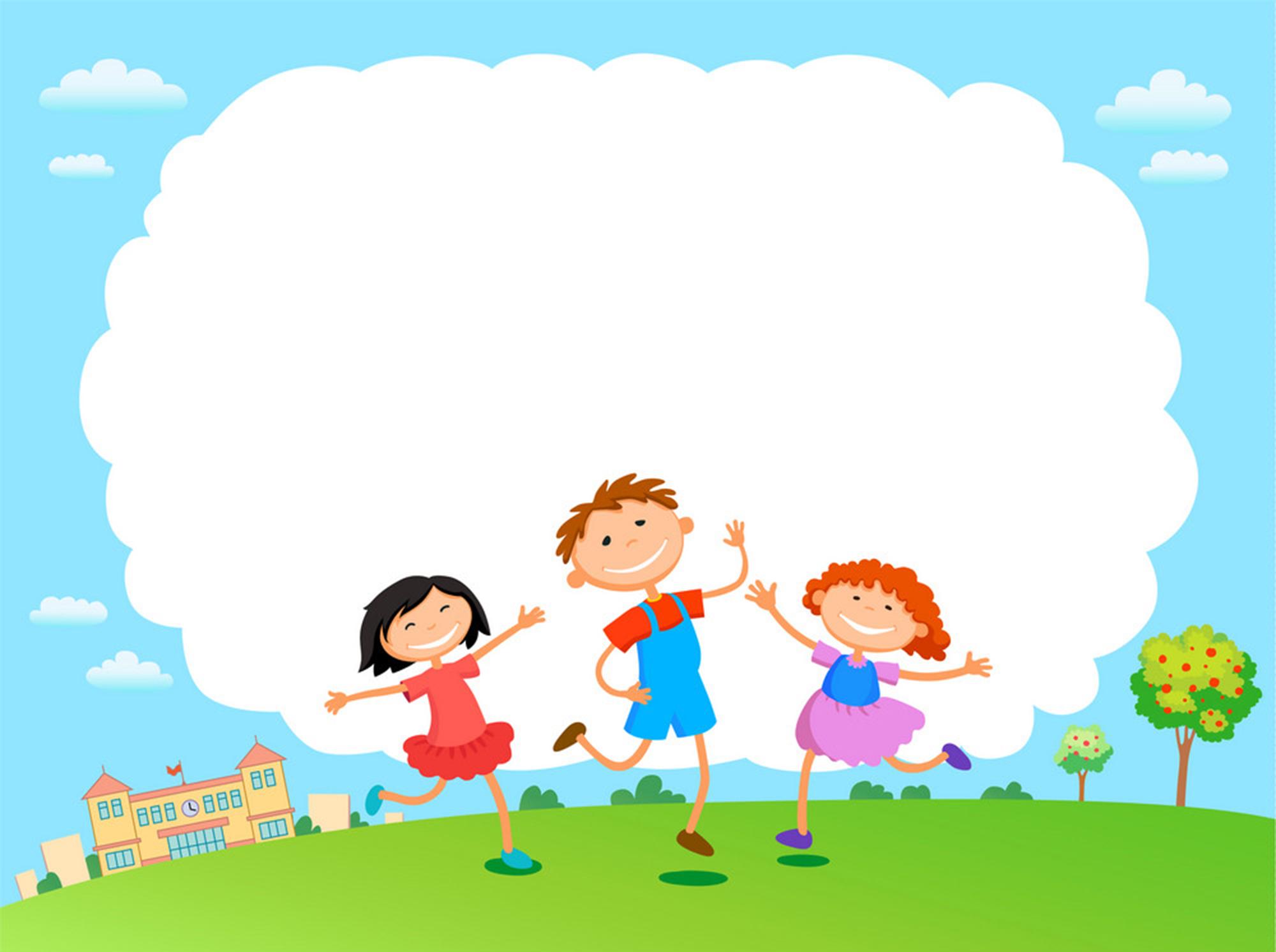 Khi mẹ ốm, em làm gì?
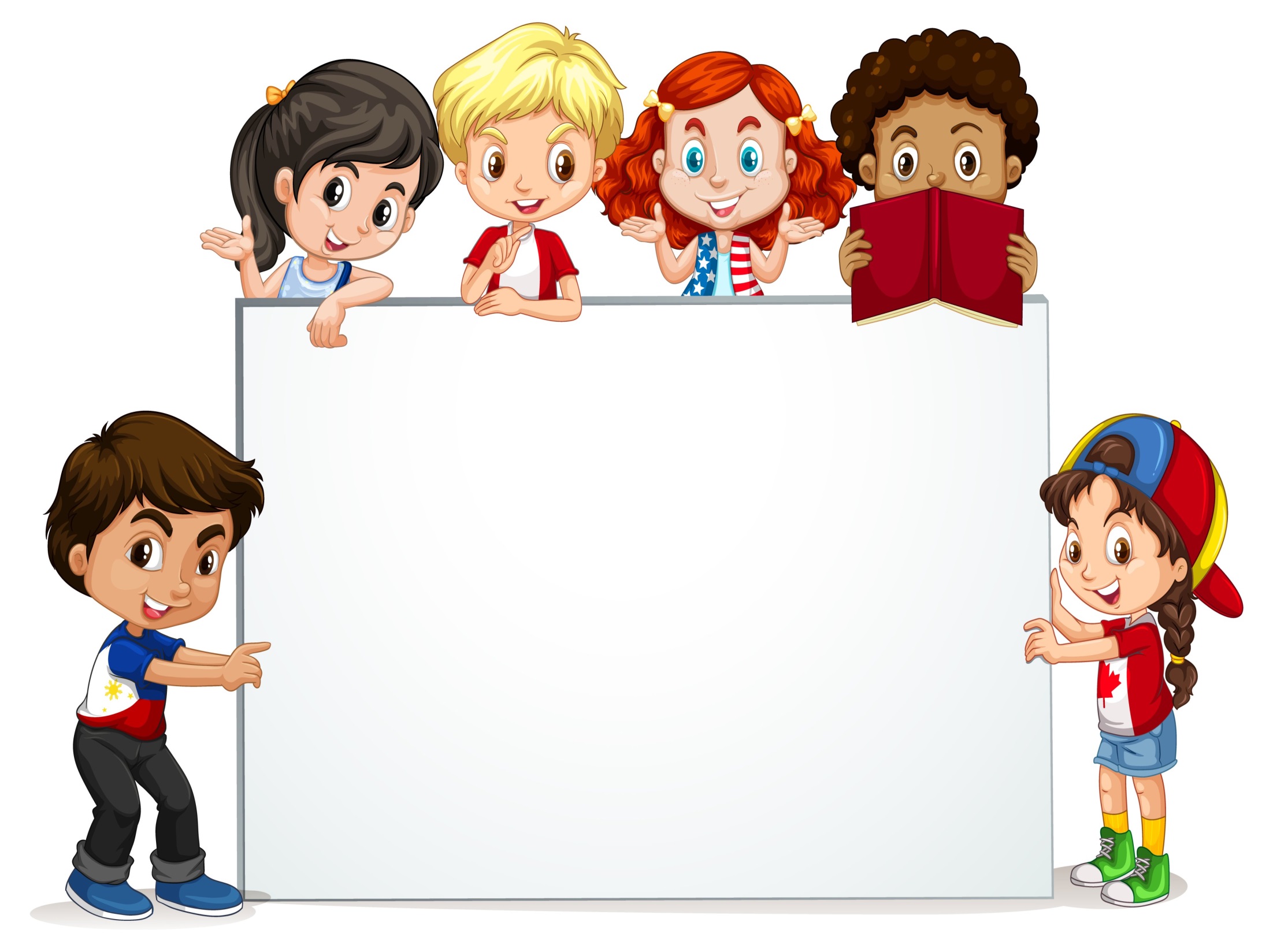 DẶN DÒ
Học thuộc lòng bài thơ

Tìm hiểu phần tiếp theo của câu chuyện “Dế Mèn bênh vực kẻ yếu”
Sáng nay trời đổ mưa rào
Nắng trong trái chín ngọt ngào bay hương
            Cả đời đi gió đi sương
Bây giờ mẹ lại lần giường tập đi.
Mẹ vui, con có quản gì
Ngâm thơ, kể chuyện, rồi thì múa ca
            Rồi con diễn kịch giữa nhà
Một mình con sắm cả ba vai chèo.